ІННОВАЦІЙНІ ТЕХНОЛОГІЇ НАВЧАННЯ ШКІЛЬНОГО КУРСУ «БІОЛОГІЯ»
1
План

Інтерактивне навчання, його сутність і особливості.
Класифікація інтерактивних технологій, аналіз їх застосування на уроках біології. 
Реалізація проектної технології в навчанні біології.
Застосування навчальних ресурсів інформаційно-комунікативних технологій.
2
Розгортання освітнього процесу в сучасній українській освіті
3
Поняття «технологія» - це галузь застосування системи наукових принципів до програмування процесу навчання й використання їх у навчальній практиці з орієнтацією на детальні цілі навчання, які допускають їх оцінювання.
4
Взаємозв’язок сучасних технологій в освіті
5
ІНТЕРАКТИВНЕ НАВЧАННЯ
Сутність інтерактивного навчання полягає в тому, що освітній процес відбувається за умови постійної, активної взаємодії всіх учнів.
 Це співнавчання та взаємонавчання (колективне, групове, навчання у співпраці), де й учень і вчитель є рівноправними, рівнозначними суб’єктами навчання, розуміють, що вони роблять, рефлектують з приводу того, що вони знають, уміють і здійснюють.
6
Особливістю інтерактивного навчання
є підготовка молодої людини до життя і громадської активності в громадянському суспільстві й демократичній правовій державі. 
Це вимагає активізації навчальних можливостей учня замість переказування абстрактної, «готової» інформації, відірваної від їхнього життя і суспільного досвіду.
7
Класифікація інтерактивних технологій
8
Технології кооперативного навчання
передбачають парну і групову роботу учнів
9
Основні елементи кооперативного навчання
10
Технології колективно-групового навчання
передбачають одночасну спільну роботу всього класу
11
Загальні методичні рекомендації для ефективної групової роботи учнів
намагайтеся уникати слова «розподілятись». Пам’ятайте: учні об’єднуються!
все, що пропонують учні, має бути прийняте й обговорене. Не слід казати їм, що це «правильна чи неправильна відповідь», варто лише допомогти опанувати інформацію та прийняти власні рішення;
стежте, щоб ніхто з учнів не залишався поза обговоренням;
рішення учнів треба сприймати серйозно, якщо ви бажаєте налагодити процес навчання взаємодії й розвитку навичок критичного мислення;
по-справжньому ефективною групова робота буде в групі з 5-6 учасників.
12
«Активне слухання»
зверніть увагу на мову тіла: сідайте обличчям до того, з ким говорите, нахиляйтеся вперед, установіть контакт очима;
допомагайте співрозмовнику говорити, використовуючи звуки та жести заохочення: кивок головою, доброзичлива посмішка, слова «так-так»;
якщо необхідно, задайте уточнювальні запитання, які допомагають прояснити ситуацію, уточнити дещо з того, що вже відомо. Наприклад, такі: «Ти маєш на увазі, що ...?» або «Чи я правильно зрозуміла, що...?»;
під час висловлювання говоріть чітко, по суті справи, наводячи приклади і пояснюючи свої думки.
13
Парна робота
Інструктаж учителя для учнів

разом прочитайте надане завдання та інформацію до його виконання;
визначте, хто говоритиме першим;
висловіть свої думки, погляди на проблему по черзі;
прийдіть до спільного рішення;
визначте, хто представлятиме результати роботи класу та підготуйтеся до представлення.
14
Групова робота
Інструкції для учнів:
починайте висловлюватися спершу за бажанням, а потім по черзі;
дотримуйтесь правил активного слухання, – не перебивайте один одного;
обговорюйте ідеї, а не особи учнів, утримуйтесь від оцінок та образ учасників групи;
намагайтесь у групі прийти до спільної думки, хоча в деяких випадках у когось з групи може бути особлива думка і вона має право на існування.
15
Розподіл ролей у групі
16
Технології ситуативного моделювання
передбачають навчання через ігрову діяльність
17
Класифікація ігор
18
Вимоги до проведення ігор у освітньому процесі:
ігри мають відповідати навчальній програмі;
готовність учнів до участі у грі (кожний учень повинен засвоїти правила гри, чітко усвідомити мету її, кінцевий результат, послідовність дій, мати потрібний запас знань для участі у грі);
чітка постановка завдань гри: ігрові завдання мають бути не надто легкими, проте й не дуже складними;
пояснення гри – зрозуміле і чітке;
забезпеченість кожного учня необхідним дидактичним матеріалом;
відповідність гри віковим особливостям учнів;
19
Вимоги до проведення ігор у освітньому процесі:
різноманітність ігор: складну гру слід проводити поетапно, поки учні не засвоять окремих дій, а далі можна пропонувати всю гру і різні її варіанти;
залучення до ігор учнів усього класу;
раціональний розподіл учнів між командами (звичайно непомітно для них):  за кожною партою має сидіти один учень сильніший, а другий – слабший; по рядах парт – щоб рівень їхніх знань і розумового розвитку був приблизно однаковим;
дії учнів слід контролювати, своєчасно виправляти, спрямовувати, оцінювати;
неприпустимість приниження гідності дитини (образливі порівняння, оцінки за поразку в грі, глузування тощо).
20
Елементи дидактичної гри
21
Технології опрацювання дискусійних питань
передбачають навчання під час дискусії
22
Метод проектів (інша назва – «метод проблем») виник у 20-х р. ХХ століття в США і ґрунтувався на ідеях гуманістичного спрямування в філософії й освіті, розробленими американським філософом і педагогом Дж. Дьюї та його учнем В. Х. Кілпатриком.
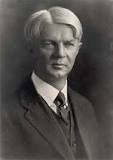 23
«Lernen mit Kopf, Herz und Hand» А. Флітнер
24
Переваги методу проектів як педагогічної технології
25
Максимальний розвиток і самореалізація особистості учня
26
Зміна ролі вчителя, з носія готових знань він перетворюється в організатора пізнавальної діяльності своїх учнів
27
Зміна ролі учнів у навчанні
28
Формування колективізму
29
Дотримання міжпредметних зв’язків
30
Посилення мотивів до навчання
31
Урізноманітнення засобів навчання
32
Класифікація навчальних проектів
33
Дослідницькі проекти
34
Рольові або ігрові проекти
35
Інформаційні проекти
36
Прикладні або практично-орієнтовані проекти
37
Етапи роботи над проектом
38
Інформаційно-комунікативні технології навчання біології
– це дидактичний комплекс навчальних та навчально-методичних матеріалів, що представлені на різних носіях інформації, технічних та інструментальних засобів обчислювальної техніки навчального призначення, а також система наукових знань про роль і місце комп’ютерної техніки у забезпеченні освітніх потреб учнів та удосконалення праці педагогів.
39
Види сучасних ІКТ
40
Напрями використання ІКТ на уроках біології та основ здоров’я
41
Учителю біології та основ здоров’я для прояву пізнавальної активності учня необхідно:
використовувати різноманітні форми і методи навчання біології й основ здоров’я – традиційні та інноваційні;
створювати педагогічні ситуації на уроці, які б дозволили кожному учню виявити ініціативу, самостійність;
створювати атмосферу зацікавленості кожного учня в роботі класу;
використовувати різні способи виконання завдань без побоювань помилитися або отримати неправильну відповідь;
заохочувати бажання учня знайти свій спосіб виконання завдання;
стимулювати учнів до висловлювань;
оцінювати діяльність учня за результатом.
42
ДЯКУЮ ЗА УВАГУ!
43